Amendments proposed in Finance bill 2025        Tasty more than a cup of tea   Take less time than your morning tea
Earn More
Enjoy More
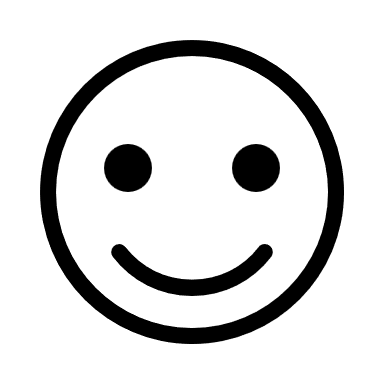 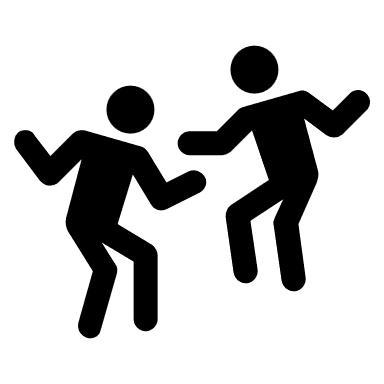 A. Income Tax Rates for Individuals, HUFs, AOPs, BOIs & Artificial Juridical Persons(i) Default tax rates under section 115BAC (New Regime) unless an alternative option is exercised under sub-section (6).
(ii) Old Regime - Slab-wise Tax Rates
📌 No change from AY 2024-25. for AY2025-26 & AY 2026-27
B. Surcharge on Income Tax (Under Section 115BAC)
C. Tax Rates for Other Entities
(i) Co-operative Societies
📌 No change from previous assessment year.
(ii) Firms & Local Authorities
📌 No change from previous assessment year.
D. Other Entities
D. Corporate Tax Rates
E. Corporate Surcharge
F. Health & Education Cess
📌 Marginal Relief is not applicable for cess
H. Rebate under Section 87A
📌 No rebate on income chargeable at special rates (e.g., capital gains under Sections 111A, 112, etc.).
✔ No change in income tax slabs for individuals, HUFs, AOPs, BOIs, firms, cooperative societies & local authorities.✔ Corporate tax remains 25% for companies with turnover ≤ ₹400 crore, 30% for others.✔ Surcharge capped at 15% for AOPs consisting only of companies.✔ TDS on insurance commission reduced from 5% to 2%.✔ Rebate under Section 87A increased to ₹60,000 for incomes up to ₹12 lakh under the New Regime.✔ No 37% surcharge for income above ₹5 crore under Section 115BAC
Proposed TDS Threshold Rationalization (Effective from April 1, 2025)
Note: This amendment will take effect from April 1, 2025.
E. Tax Administration
XII. Rationalization of Definition of "Forest Produce"
XIII. Reduction in Compliance Burden – Omission of TCS on Sale of Specified Goods
Amendments proposed in Finance bill 2025
Tax Payers get benefits by Proposals:
Marginalized
       Tax Payer 

?
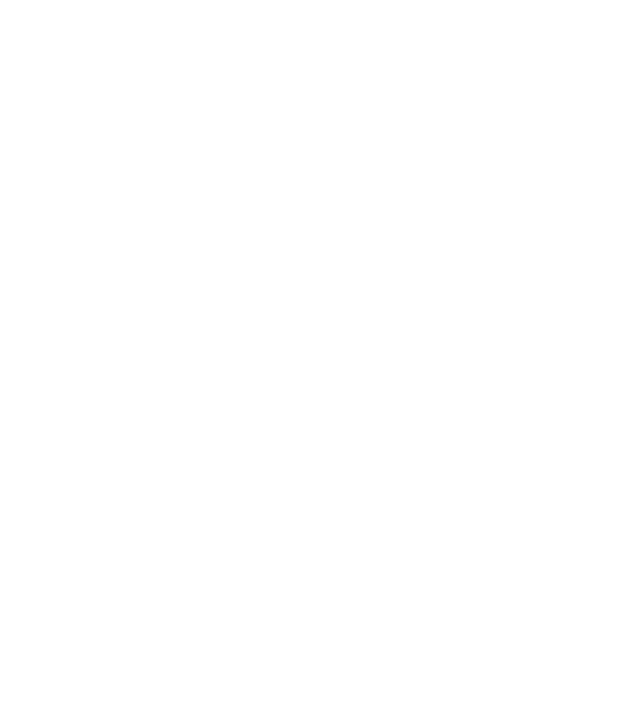 Taxpayers get Maximum Tax Benefits by Proposals:
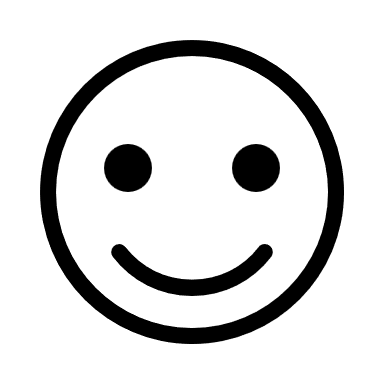 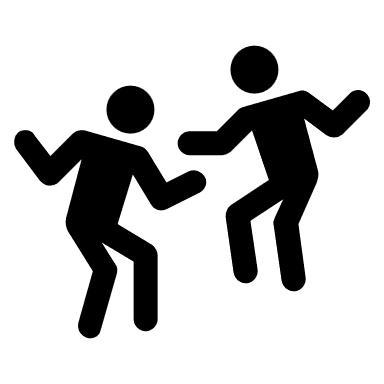 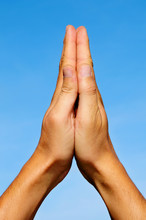